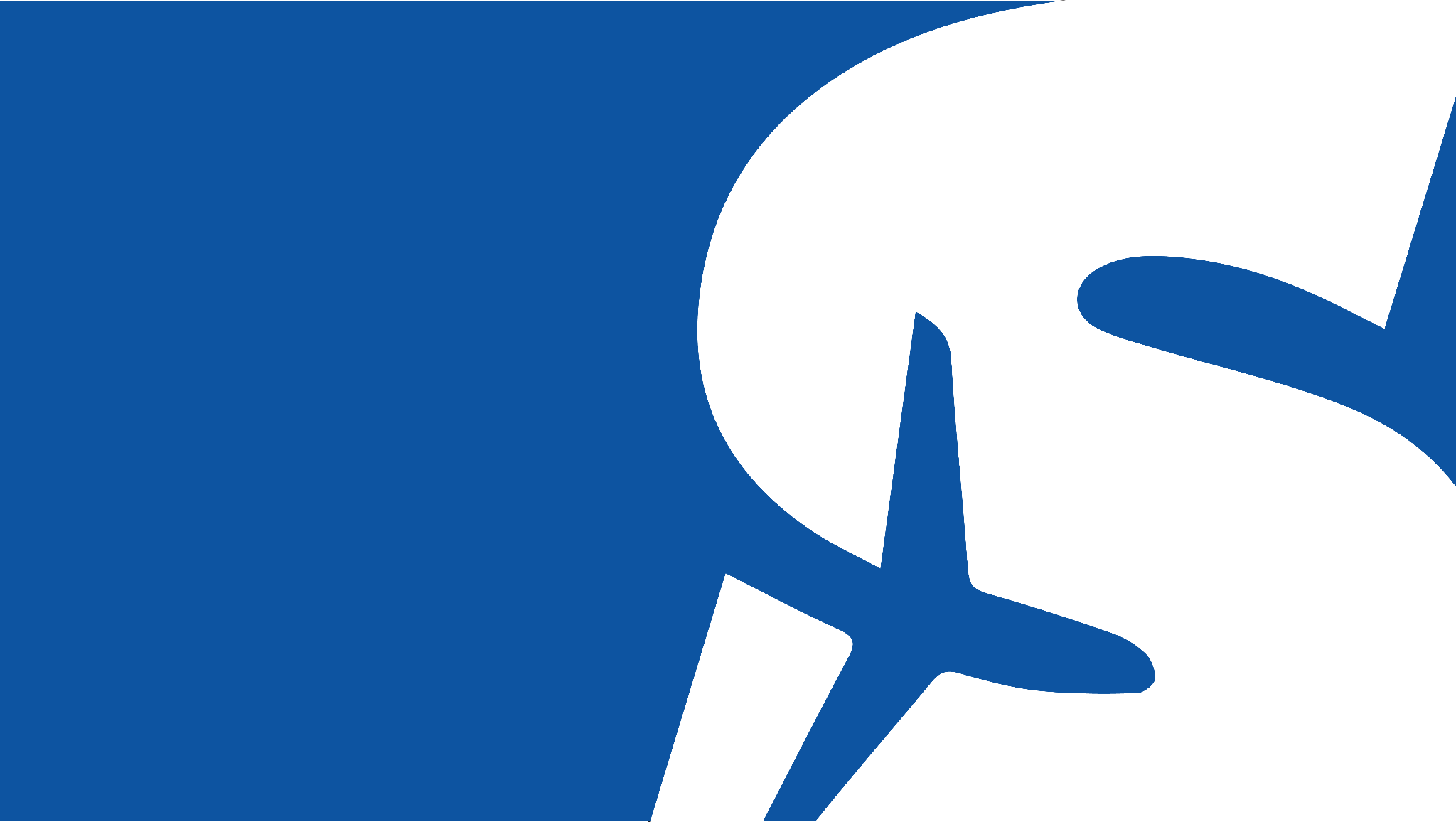 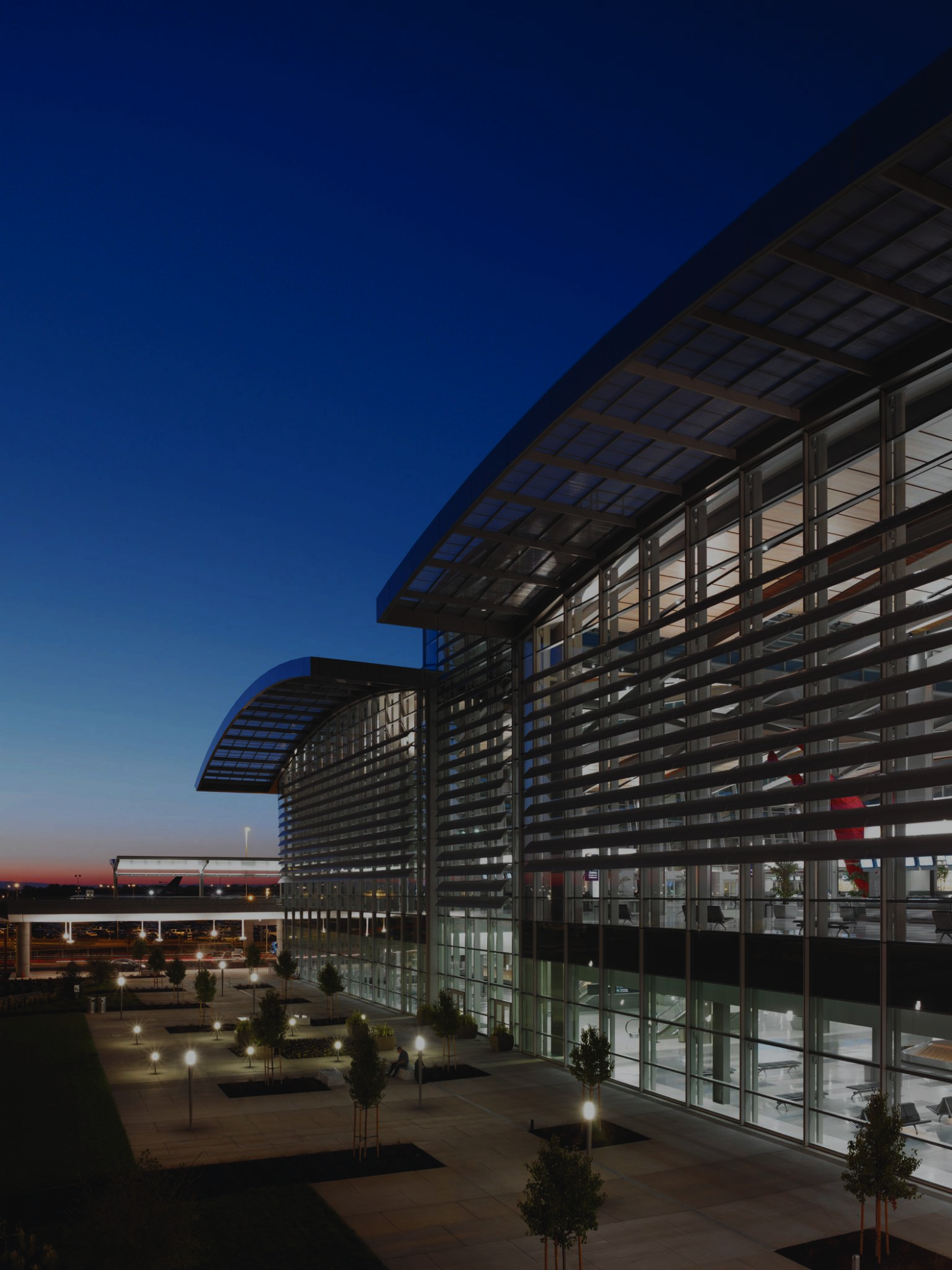 Sacramento County
Department of Airports
 
Insurance Brokerage Services for Construction Projects

Pre-Proposal Meeting
March 7, 2024
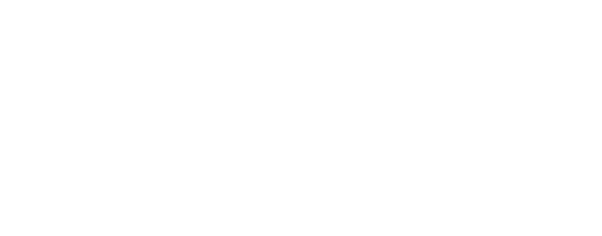 SMForward Overview
7 Major Projects
Terminal B Parking Garage
Pedestrian Walkway
Terminal A Exit Roadway
Consolidated GTC
Concourse B Expansion
Terminal A Expansion
CONRAC
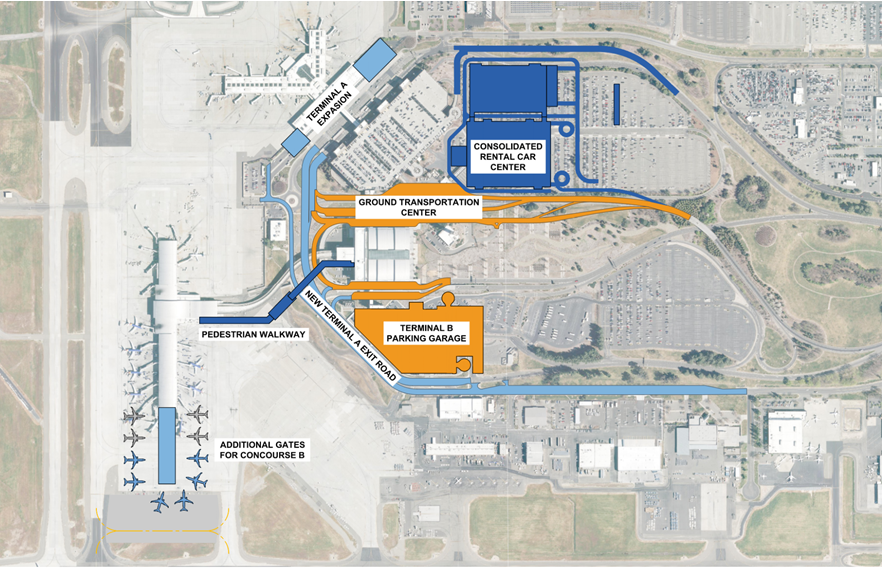 SMForward Contract Methods/Status
Project Phase
Pedestrian Walkway - Awarded
Terminal B Parking Garage - Procurement
Terminal A Exit Roadway - Design
Consolidated GTC - Design
Concourse B Expansion - Programming
Terminal A Expansion - Programming
CONRAC – Delivery Evaluation
Scope of Work
Insurance Program Design & Marketing
OCIP, OPPI, Best Practices
Risk Control & Claims Management
Consultant Bidding Services
Administration Services
Safety Management (OCIP)
Administration, Site Inspections, Training
RQ&E Milestones
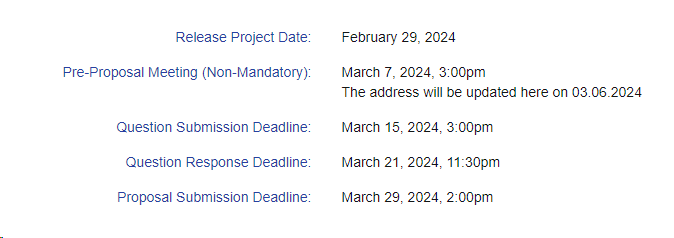 OCIP Safety Manual:      AUGUST 30, 2024
Submittal Requirements
Statement of Qualifications 
Attachment 3:  Certification of Compliance Form
Attachment 3-1:  Tax Delinquency and Felony Convictions Form
Attachment 4:  Contractor Identification Form
Audited Financial Statement
Attachment 5:  Proposed Fee Schedule Form
Scoring
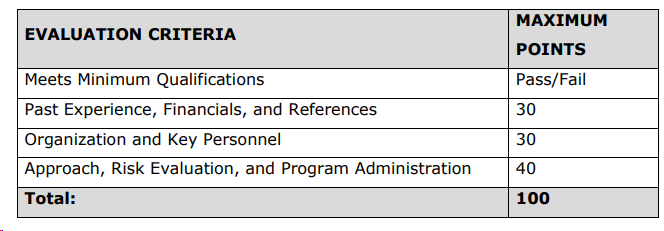 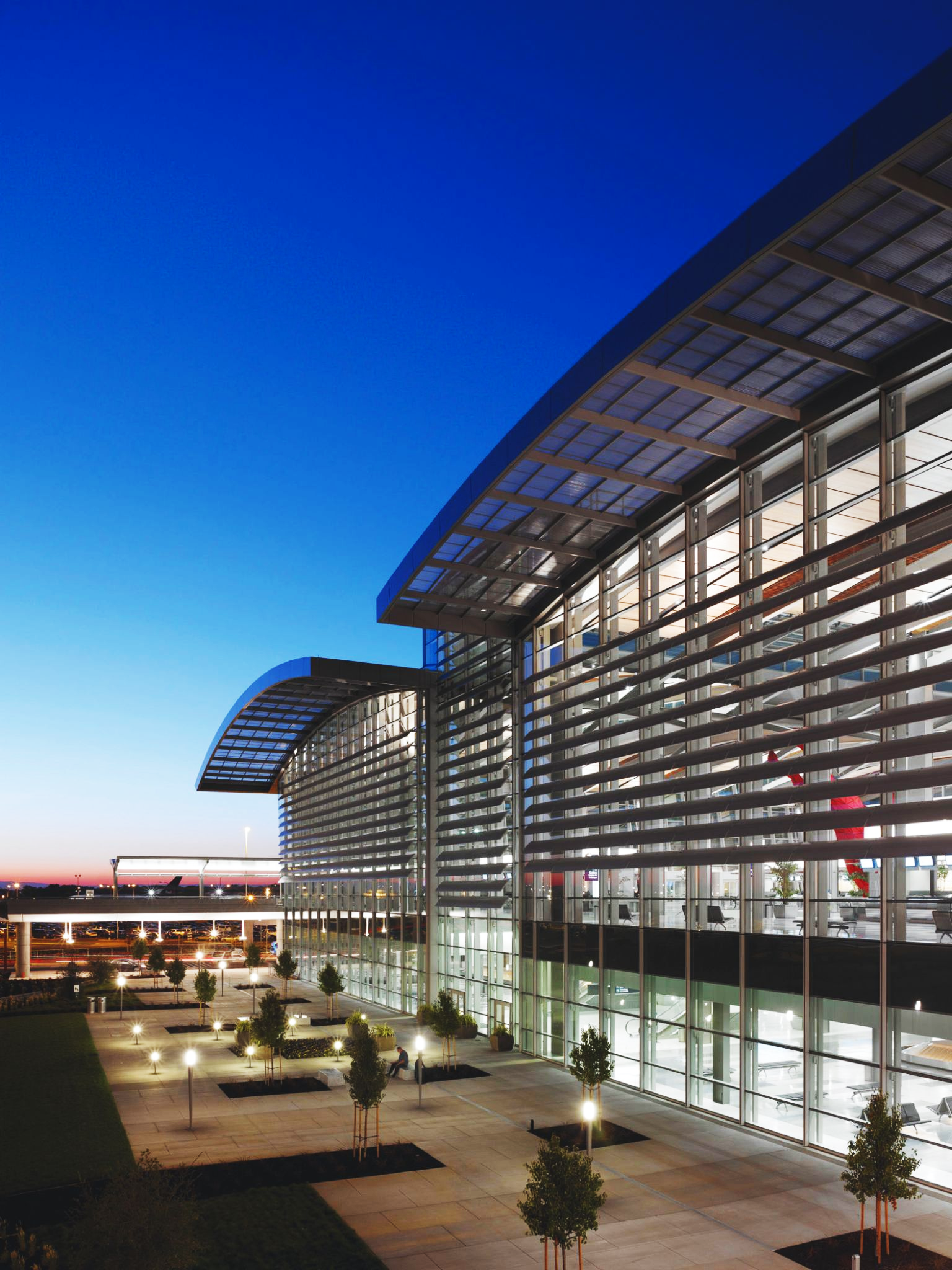 Comments Questions